Ventilazione 
meccanica  controllata 
1°vmc nel sistema bitubo residenziale
2°vmc nel sistema radiante residenziale
3°vmc nel sistema commerciale
4°vmc nell’industria
5° vmc decentrata
1
Macchina TIEMME EOLO  01-02  
in versione elettronica
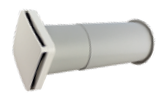 Il dispositivo di VMC decentralizzata che 
evidenziamo  in  figura , è  utilizzato  per 
aerare gli ambienti, scambiando  l’aria in-
terna con quella fresca esterna dove sus-
sistono difficoltà tecniche  per le installa-
zioni delle VMC classiche a soffitto e a basamento

Riguardano soluzioni per ambienti tipo:

	.-laboratori manifatturieri, 
	.-commerciale al  minuto  
	.-nelle  abitazioni
	.-nelle case popolari in ristrutturazione
             .-scuole e istituti
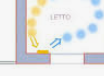 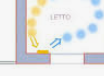 2
Macchina TIEMME EOLO  01-02  
in versione elettronica
con sensori  inseriti  sul gruppo master
Principio di funzionamento
Le macchine TIEMME EOLO 01-02 in versione elettronica sono gestite da telecomando re-moto con funzionamento in radiofrequenza.

Il telecomando permette la selezione del  re-
gime di velocità della ventilazione e la sele-zione  della modalità di funzionamento tra sola estrazione, sola immissione o ciclo auto-
matico per il recupero del calore.

E’ possibile selezionare la modalità di funzio-
namento a sensori per la gestione automatica della ventilazione e la gestione automatica del
tempo di ciclo per ottimizzare l’efficienza del recupero di calore
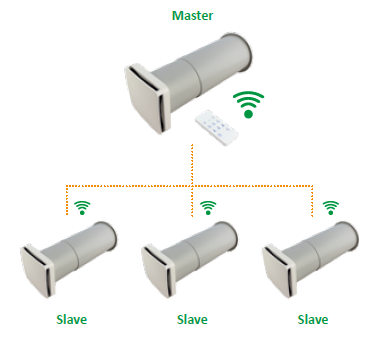 Combinazioni: 1 master + max 15 slave
Collegamento unità con rete wireless
3
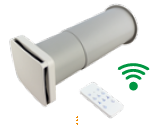 CICLO (modalità funzionamento, svincolato dalla velocità). 
manuale: IN= sola immissione, OUT=sola estrazione. 
AUTOMATICO  con sensori posti sul corpo macchina:
 - Sensore T (esterna) su unità master, regola attivazione ciclica    
         estrazione/immissione aria per tutte le unità (inversione ciclo), con cicli
         regolabili (35 ÷ 200 sec). 
 - Sensore U.R. su master e slave = velocità MAX, si svincola da velocità 
        nominale. 
Sensore LUCE su master e slave = velocità MIN, si svincola da velocità 
        nominale. 
 notturno SLEEP: portata minima/mantenimento.
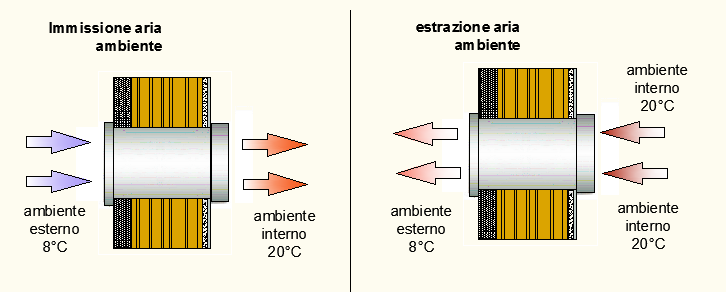 4
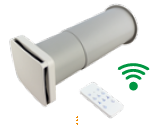 EOLO:
• Struttura:
.-monoblocco  telescopico  realizzata con plastiche in ABS antistatico, ad alta resistenza, 
 anti UV, in sezioni accoppiate facilmente installabili ed ispezionabili;
.-griglia frontale interna (dim. 180x180 mm);
.-griglia esterna pieghevole (dn 190 mm) per il montaggio sia dall'interno che 
   dall'esterno.
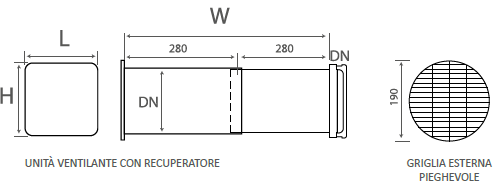 5
VMC  decentralizzata : 
EOLO  1 portata     8…24 m3/h
EOLO  2 portata   15…50 m3/h
IL COSTRUTTIVO:
Calotta interna  con griglia passaggio aria a filtro antistatico Classe G3

Ventilatore assiale Brushless bidirezionale

Scambiatore di calore ceramico

Calotta telescopica per adattamento alla parete per una lunghezza 28..55 cm

Griglia esterna antinsetti
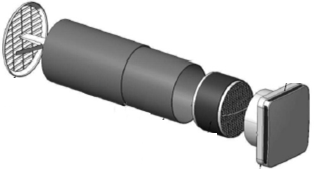 2
5
4
3
1
Il filtro, lavorando  sia nella  fase espulsione che nella fase  immissione dell’aria  nell’ambiente è del tipo  antistatico, intrappola di conseguenza le micro impurità di passaggio a garanzia che le stesse con vengano nuovamente introdotte  nell’ambiente
6
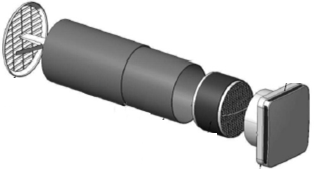 2 .-Scambiatore di calore:
    .- ceramico con funzionamento rigenerativo a flusso alternato;    
    . ̵ alta efficienza di scambio, basse perdite di carico.
3
L’apparecchiatura  applicata alla parete  come evidenziata  nella Fig.1  presenta le seguenti funzioni:
.-L’aria interna viene aspirata entro la VMC e spinta verso l’esterno dell’edificio.  
.-Uno scambiatore ceramico ne assorbe il calore restituendolo all’aria che viene 
   successivamente immessa all’ambiente. 
In questo duplice passaggio  attraverso lo scambiatore ceramico si ottiene un  recupero del  calore  del 80%
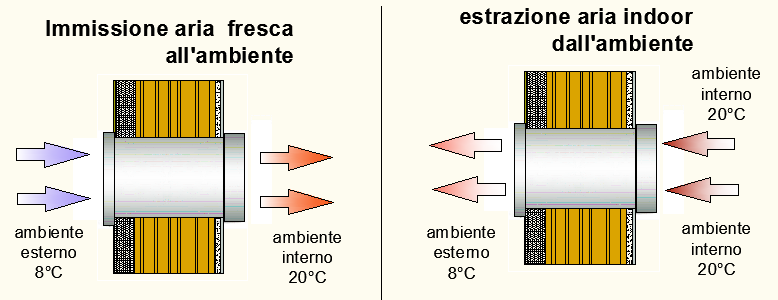 7
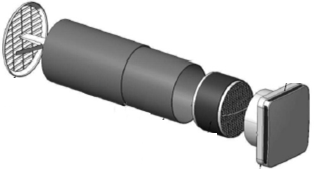 3
2 .-Scambiatore di calore:
Lo scambiatore di calore ceramico è a  doppio flusso  con l’estrazione  dell’aria  ambiente nel assorbe   la  quasi  totalità restituendo   la  po-
tenzialità   termica   nella   fase  di immissione dell’aria esterna all’ambiente

Con  detta  funzionalità   si  recupera  energia termica sia in inverno, in presenza di  riscalda-
mento, sia in estate in condizioni di  raffresca-
mento.
Il sistema  riduce  le  allergie dovute a concen-
trazioni di pollini, batteri e polveri  inquinanti che vengono filtrati e protegge dalle muffe, in ambienti chiusi con una percentuale di umidità elevata.
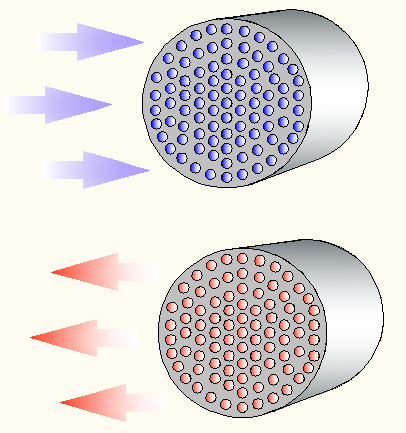 Il recuperatore ceramico al Carburo di Silicio, evidenziato in figura, è una ceramica tecnica ad elevata conduttività termica
8
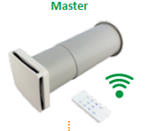 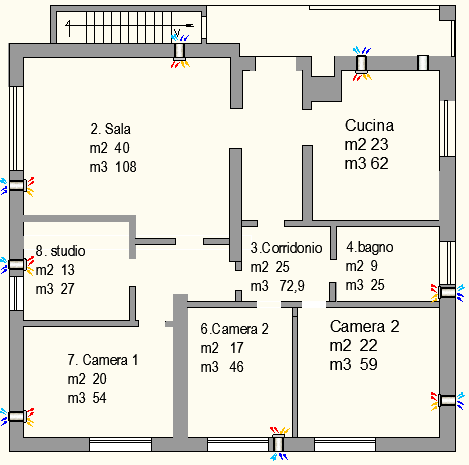 Un   esempio  d’installazione  della VMC decentralizzata  EOLO 2 applicata      negli    ambienti con funzioni indipendenti  tra di loro, programmati per tempi  di aspirazione ed espulsione a misura delle necessità imposte  dall’utenza
Nota: nel locale  cucina per coerenza alla normativa UNI 7129  verrà  eseguita
           comunque l’apertura di aerazione naturale per impianti gas
9
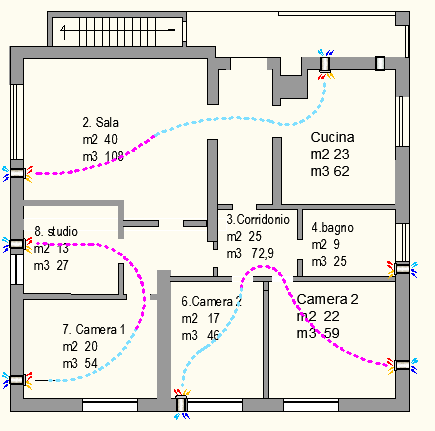 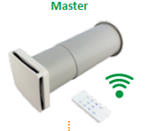 Si   riprende  il  medesimo    apparta-mento con VMC decentrate,  interco-
municanti   tra   di  loro  con   ciclicità d’intervento programmate dove: una VMC aspira e la seconda ad essa   col-
legata    nel   sistema    a    onde radio
espelle  l’aria  dalla  dagli ambienti.
Ne   segue   l’inversione   del ciclo per
tempi  programmati  da  remoto.

In relazione    all’ampiezza delle  volu-
metrie  degli ambienti,  verrà  inserita la  EOLO1 :VMC per portate  6-12- 18 m3/h  con riduzione a  5m3/h  nel periodo notturno;  in  alternativa,  la EOLO2  , VMC per portate 12-20-38 m3/h con riduzione nel periodo notturno a 10 m3/h-
10
TESTO DI CAPITOLATO 
Unità di ventilazione per VMC decentralizzata con recupero di calore ad altissimo rendimento (fino a > 90%) per installazione orizzontale passante a parete. 
Soluzione ideale per la ventilazione negli edifici residenziali e appartamenti condominiali a basso fabbisogno energetico.
ELETTRONICA \ Unità MASTER: 
.- Alimentazione 1~230V/50Hz (alimentatore a bordo apparecchiatura). 
.- Visualizzazione stati e pulsanti comandi (tasti a sfioro/serigrafia) su telecomando
   di serie 
.- abbinabile fino ad 16 unità slave  per distanze max di 10 m

Unità SLAVE: 
.- Direzione flusso: configurabile come unità MASTER o opposto  indipendente -
   mente dai sensori. 
.- Funzionamento tramite radiocomando anche a parecchie decine di metri da  
    unità master. 
.- Solo alimentazione elettrica, non sono richiesti cablaggi per le sonde.
11
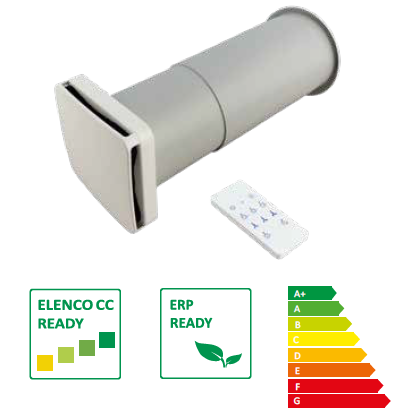 Si ringrazia per l’attenzione
Classe energetica
12